Heksen plukker de sorteste bærTekst: Jesper Eva Chortsen 1985	Musik: John Høybye 1985
1 af 5
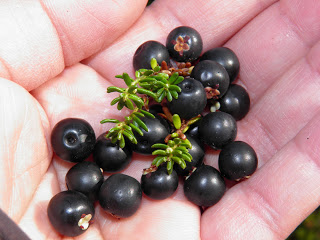 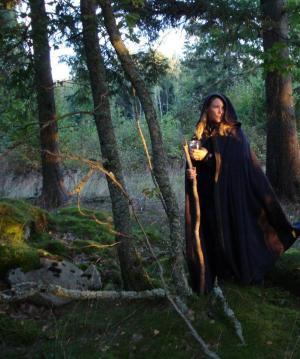 1.
Heksen plukker de sorteste bær
Hej kvi trummerum og tralulalej
Ingen kan vide, hvor bærrene er 
Hej kvi trummerum og tralulalej
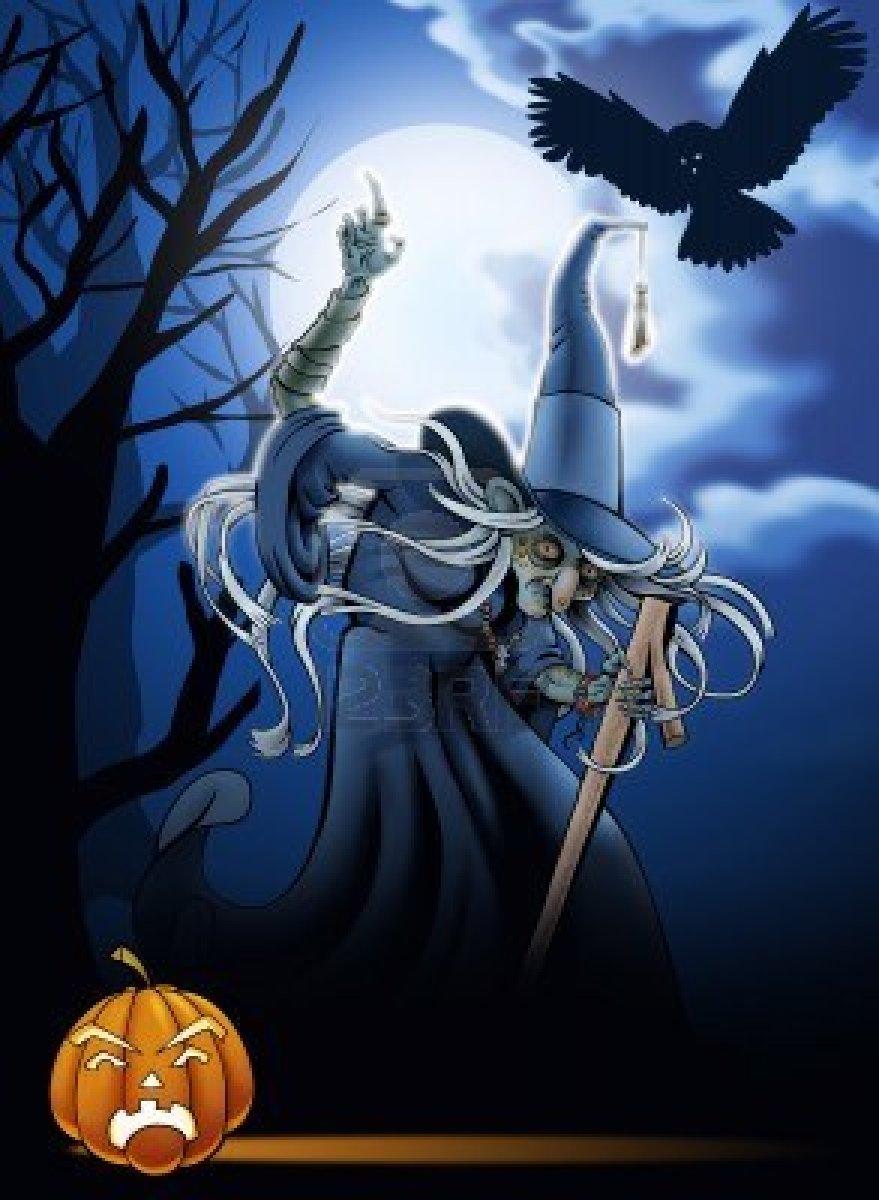 2 af 5
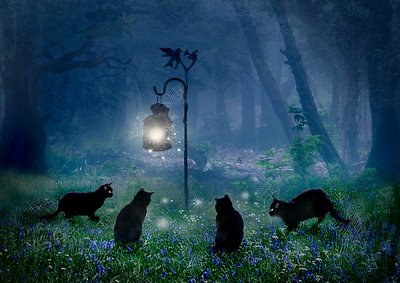 2.
Heksen går i den mørkeste nat.
Hej kvi trummerum og tralulalej
Hun finder urter i skov og krat.
Hej kvi trummerum og tralulalej
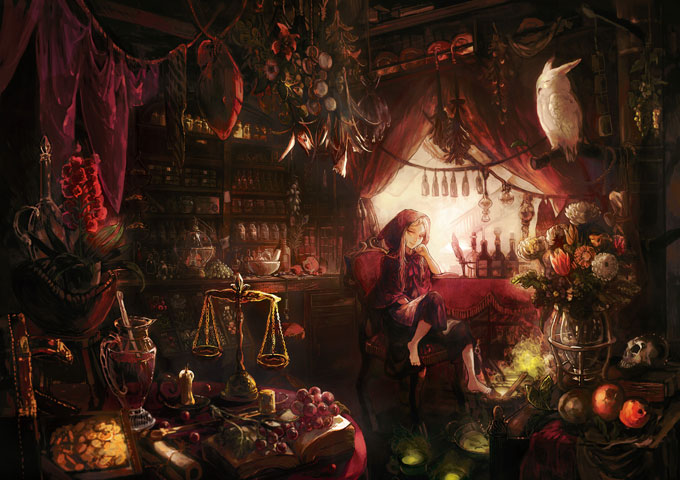 3 af 5
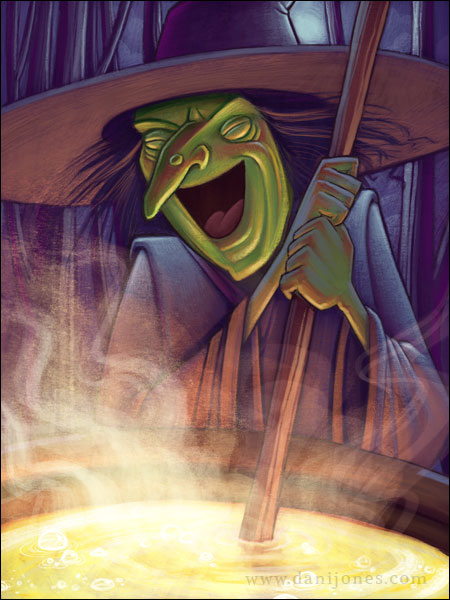 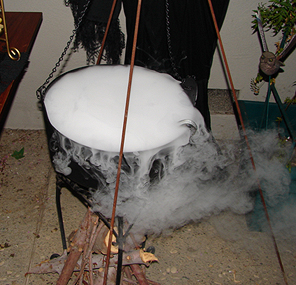 3.
Heksen brygger en rygende drik
Hej kvi trummerum og tralulalej 
som det er heksenes vane og skik
Hej kvi trummerum og tralulalej.
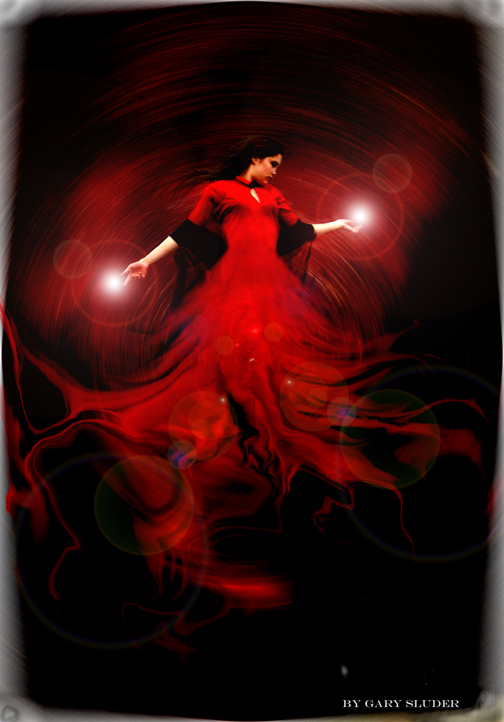 4 af 5
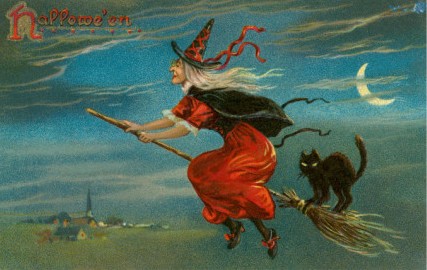 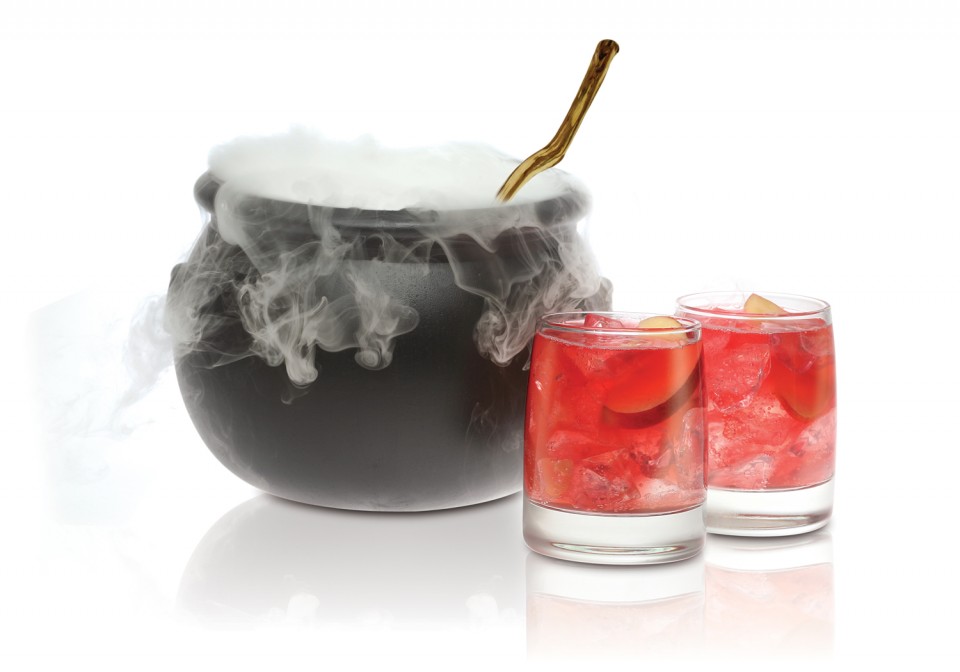 4.
Heksen går i en kjole så rød.
Hej kvi trummerum og tralulalej
Heksen er gammel og saften er sød.
Hej kvi trummerum og tralulalej
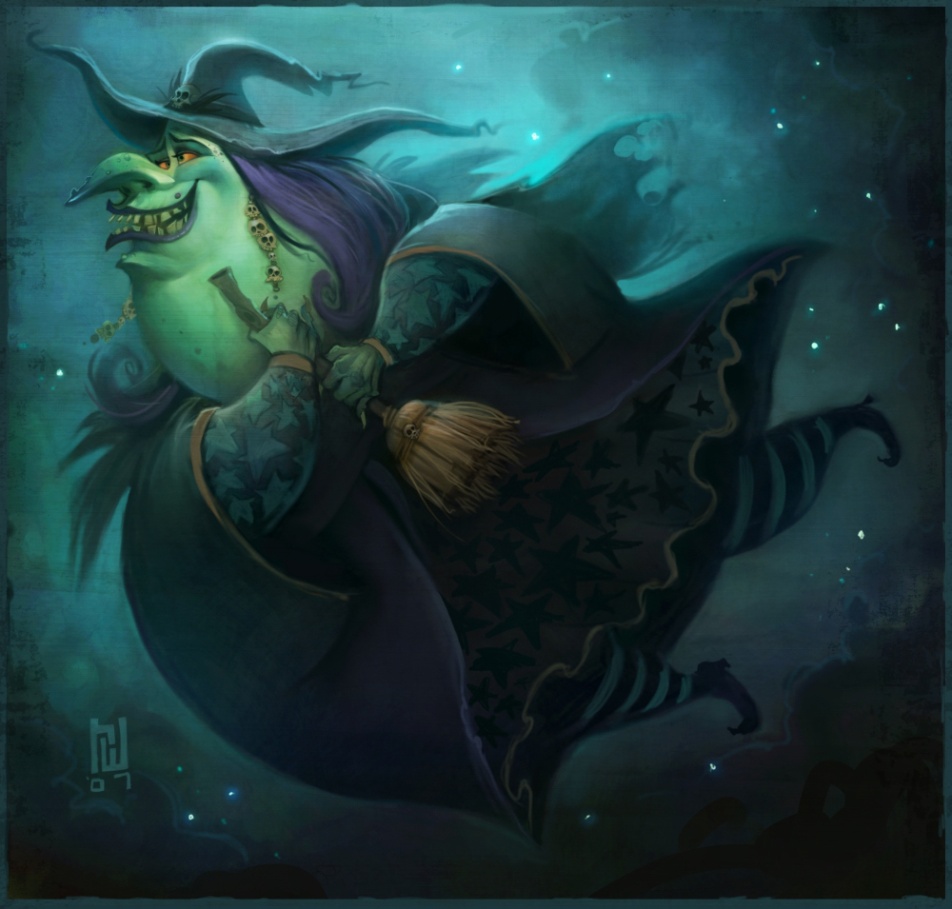 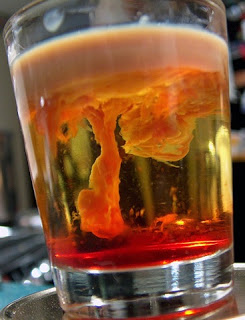 5 af 5
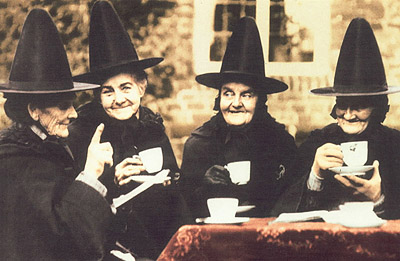 5.
Heksen drikker den liflige saft
Hej kvi trummerum og tralulalej
Så hun kan hente sig styrke og kraft.
Hej kvi trummerum og tralulalej